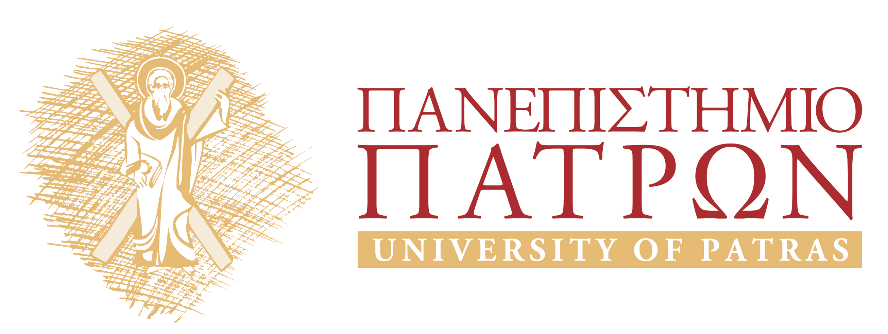 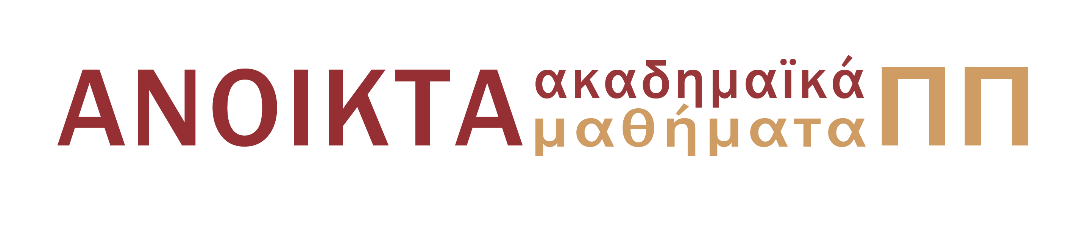 Ψηφιακές Τηλεπικοινωνιές
Ενότητα 2:  Θεωρία Πληροφορίας - Κωδικοποίηση Πηγής  
Καθηγητής Κώστας Μπερμπερίδης
Πολυτεχνική Σχολή
Τμήμα Μηχανικών Η/Υ και Πληροφορικής
Σκοποί  ενότητας
Εισαγωγή στις έννοιες της Θεωρίας Πληροφορίας όπως το Μέτρο Πληροφορίας, της Εντροπίας και της Κωδικοποίησης Πηγής.
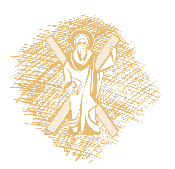 Περιεχόμενα ενότητας
Θεωρία Πληροφορίας
Κωδικοποίηση Πηγής
Πηγές Πληροφορίας
Μέτρο Πληροφορίας
Εντροπία
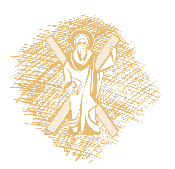 Ψηφιακή Μετάδοση
Υπάρχουν ιδιαίτερα εξελιγμένες τεχνικές αναλογικής μετάδοσης (που ακόμη χρησιμοποιούνται σε ορισμένες εφαρμογές) 
Η ψηφιακή μετάδοση όμως έχει σαφή πλεονεκτήματα:
μεγαλύτερη ανοσία σε θόρυβο, παρεμβολές και παραμορφώσεις
ευελιξία στην ανταλλαγή εύρους ζώνης και ισχύος
Προσφέρει νέες δυνατότητες πολυπλεξίας
τεχνικές κρυπτογράφησης και προστασίας
ευκολία υλοποίησης σε VLSI (και γενικά σε διάφορες πλατφόρμες υλικου) 
Η Ψηφιακή Μετάδοση απαιτεί Ψηφιακά Δεδομένα
Αν τα δεδομένα είναι Αναλογικά, θα πρέπει να μετατραπούν σε Ψηφιακά  (πώς ;)
Ερώτηση: Χάνεται πληροφορία κατά τη μετατροπή A/D;
Θεωρία Πληροφορίας;
Βασικοί Στόχοι στις Ψηφιακές Τηλεπικοινωνίες:
η αποδοτική αναπαράσταση των δεδομένων που εξάγει μια πηγή πληροφορίας
η αποδοτική μετάδοση της πληροφορίας πάνω από ένα κανάλι
Με το πρώτο ζήτημα ασχολείται η κωδικοποίηση πηγής (source coding)
θα μας απασχολήσει στα αμέσως επόμενα μαθήματα
Με το δεύτερο ζήτημα ασχολείται η κωδικοποίηση καναλιού (channel coding)
θα μας απασχολήσει σε μεθεπόμενα μαθήματα
Τα δύο αυτά αντικείμενα ανήκουν στον ευρύτερο χώρο της Θεωρίας Πληροφορίας (Ιnformation Τheory)
Κωδικοποίηση Πηγής (1 από 2)
Στόχος:  η αποδοτική αναπαράσταση/κωδικοποίηση/συμπίεση της πληροφορίας/σήματος/εξόδου μιας πηγής
Ερωτήματα που προκύπτουν:
πώς ορίζεται η πληροφορία μιας πηγής;
μπορώ να τη μετρήσω μαθηματικά;
πότε μια πηγή παράγει περισσότερη πληροφορία;
Κωδικοποίηση Πηγής (2 από 2)
Ερωτήματα που προκύπτουν:
τι παθαίνει η πληροφορία μιας πηγής όταν εφαρμόζω κάποια επεξεργασία (π.χ. μετατροπή A/D);
πόσο πολύ μπορώ να συμπιέσω τα δεδομένα μιας πηγής;

Απαντήσεις
δίνονται μέσα από τη Θεωρία Πληροφορίας και ιδιαίτερα τη θεωρία και τις τεχνικές κωδικοποίησης πηγής
Πηγές Πληροφορίας (1 από 3)
Η έξοδος της πηγής είναι 
κάτι τυχαίο και άγνωστο
μια τυχαία διαδικασία
Αν είναι κάτι σταθερό, δεν υπάρχει λόγος να το μεταδώσουμε...
Παραδείγματα ειδών πληροφορίας:
Ήχος, ομιλία, εικόνα, video
Bits, χαρακτήρες ASCII
Βιο-ιατρικά σήματα, Οικονομικά στοιχεία ...
Διάκριση ως προς το χρόνο (ή και χώρο):
συνεχούς χρόνου (π.χ.  σήμα μουσικής)
διακριτού χρόνου (π.χ. μετεωρολογικά δεδομένα)
Διάκριση ως προς τις δυνατές τιμές (αλφάβητο):
συνεχείς τιμές (π.χ. αναλογικό σήμα)
διακριτές τιμές (π.χ. ASCII)
Πηγές Πληροφορίας (2 από 3)
Μετατροπή πηγής από συνεχούς σε διακριτού χρόνου
δειγματοληψία
το σήμα πρέπει να έχει πεπερασμένο εύρος ζώνης
αν είναι κατωπερατό με μέγιστη συχνότητα fmax, τότε η συνθήκη Nyquist μας λέει ότι αρκεί να το δειγματοληπτήσω με 


και τότε μπορώ να ανακατασκευάσω το αναλογικό σήμα από τα δείγματα χωρίς απώλειες
Πηγές Πληροφορίας (3 από 3)
Οι πηγές που μας ενδιαφέρουν,
έχουν περιορισμένο εύρος ζώνης
ή μπορούμε να το περιορίσουμε εμείς με φιλτράρισμα
Συμπέρασμα: αρκεί να μελετήσω τις πηγές διακριτού χρόνου
Ερώτημα:  Πώς γίνεται η δειγματοληψία στοχαστικού σήματος;
Πληροφορία
Επικεντρωνόμαστε στις πηγές πληροφορίας με διακριτό αλφάβητο (λόγω ευκολίας αλλά όχι μόνο)
Μπορούμε να γενικεύσουμε σε πηγές με συνεχές αλφάβητο

Αλφάβητο Διακριτής Πηγής:
Παράδειγμα: ο καιρός στην Πάτρα στις 20 Ιουλίου, 12μμ
s0: χιόνι
s1: βροχή
s2: λιακάδα
Πότε δίνεται περισσότερη πληροφορία;
όταν τυχαίνει το σύμβολο s0 ή το s2;
με τι σχετίζεται η πληροφορία που φέρει κάθε σύμβολο;
Μέτρο Πληροφορίας (1 από 4)
Η πληροφορία ενός συμβόλου θα πρέπει να είναι μια φθίνουσα συνάρτηση της πιθανότητας εμφάνισης
Μικρή αλλαγή στην πιθανότητα  μικρή αλλαγή στην πληροφορία (συνεχής συνάρτηση)
Έστω ότι συνδυάζω δύο πηγές και φτιάχνω μια τρίτη:
Φ1: καιρός στην Ελλάδα το φθινόπωρο
Φ2: η βαθμολογία στο μάθημα των Ψ.Τ.
Αν είναι ανεξάρτητες, τότε η πληροφορία της σύνθετης πηγής θα πρέπει να είναι το άθροισμα των πληροφοριών των δύο πηγών
πιθανότητα σύνθετου συμβόλου
Μέτρο Πληροφορίας (2 από 4)
Σύνοψη ιδιοτήτων του μέτρου της πληροφορίας:

1.

2.
   
3.

4.

 5.   Μικρή αλλαγή στην πιθανότητα  μικρή αλλαγή στην πληροφορία (συνεχής συνάρτηση)
[Speaker Notes: P(s_k,s_l)=P(s_k)P(s_l)  (if s_k, s_l  are statistically independent)   log(1/P(s_k,s_l))=log(1/P(s_k))+log(1/P(s_l))]
Μέτρο Πληροφορίας (3 από 4)
Πληροφορία ενός συμβόλου (Information) si με πιθανότητα εμφάνισης p(si)



Βάση του λογαρίθμου
συνήθως χρησιμοποιείται το 2 με μονάδα μέτρησης bit       (1 bit είναι η λαμβανόμενη ποσότητα πληροφορίας όταν προκύπτει ένα από δύο ισοπίθανα σύμβολα μιας δυαδικής πηγής)
γενικά δεν ταυτίζεται με το bit που γνωρίζουμε ως δυαδικό ψηφίο
Σύνθετη πηγή (αν οι αρχικές είναι ανεξάρτητες):
[Speaker Notes: log2(2)=1 bit]
Μέτρο Πληροφορίας (4 από 4)
Παρατηρήσεις:
Φθίνουσα
Πεδίο ορισμού (που ορίζεται;)
Όρια (τι συμβαίνει στα άκρα;)
Είναι συνεχής;
Διακριτή Πηγή Χωρίς Μνήμη
Discrete Memoryless Source (DMS):
διακριτού χρόνου
διακριτού αλφαβήτου
τα σύμβολα στην έξοδό της είναι ανεξάρτητα
ακολουθούν συγκεκριμένη κατανομή πιθανότητας
Περιγράφεται πλήρως από:
το αλφάβητο
και τις πιθανότητες εμφάνισης

Ειδικές Περιπτώσεις:
Δυαδική Πηγή Χωρίς Μνήμη:

Για p=0.5, Δυαδική Συμμετρική Πηγή Χωρίς Μνήμη
Εντροπία (1 από 2)
Η εντροπία μιας DMS ορίζεται ως



Φυσική Σημασία: 
εκφράζει τη μέση αβεβαιότητα που έχω για την πηγή
είναι ο μέσος όρος της πληροφορίας των συμβόλων
[Speaker Notes: Entropy is a measure of the number of specific ways in which a system may be arranged, often taken to be a measure of disorder, or a measure of progressing towards thermodynamic equilibrium. The entropy of an isolated system never decreases, because isolated systems spontaneously evolve towards thermodynamic equilibrium, which is the state of maximum entropy.  The different “microstates” of the system are assumed here equiprobable hence the ln(\Omega).]
Εντροπία (2 από 2)
Όσο μεγαλύτερη εντροπία έχει μια πηγή,
τόσο περισσότερη πληροφορία φέρει, και
τόσο περισσότερα bits χρειάζονται για την κωδικοποίησή της

Ορισμός της εντροπίας ενός φυσικού συστήματος στην Στατιστική Μηχανική  (εκφράζει τον βαθμό τυχαιότητας)   2ος Νόμος Θερμοδυναμικής: Η εντροπία ενός κλειστού συστήματος  που δεν είναι σε ισορροπία τείνει να αυξάνεται.
[Speaker Notes: Entropy is a measure of the number of specific ways in which a system may be arranged, often taken to be a measure of disorder, or a measure of progressing towards thermodynamic equilibrium. The entropy of an isolated system never decreases, because isolated systems spontaneously evolve towards thermodynamic equilibrium, which is the state of maximum entropy.  The different “microstates” of the system are assumed here equiprobable hence the ln(\Omega).]
Συνάρτηση Δυαδικής Εντροπίας
Αν έχω δυαδική DMS Φ={0,1}, με πιθανότητες εμφάνισης {p,1-p}, τότε ορίζεται η συνάρτηση δυαδικής εντροπίας
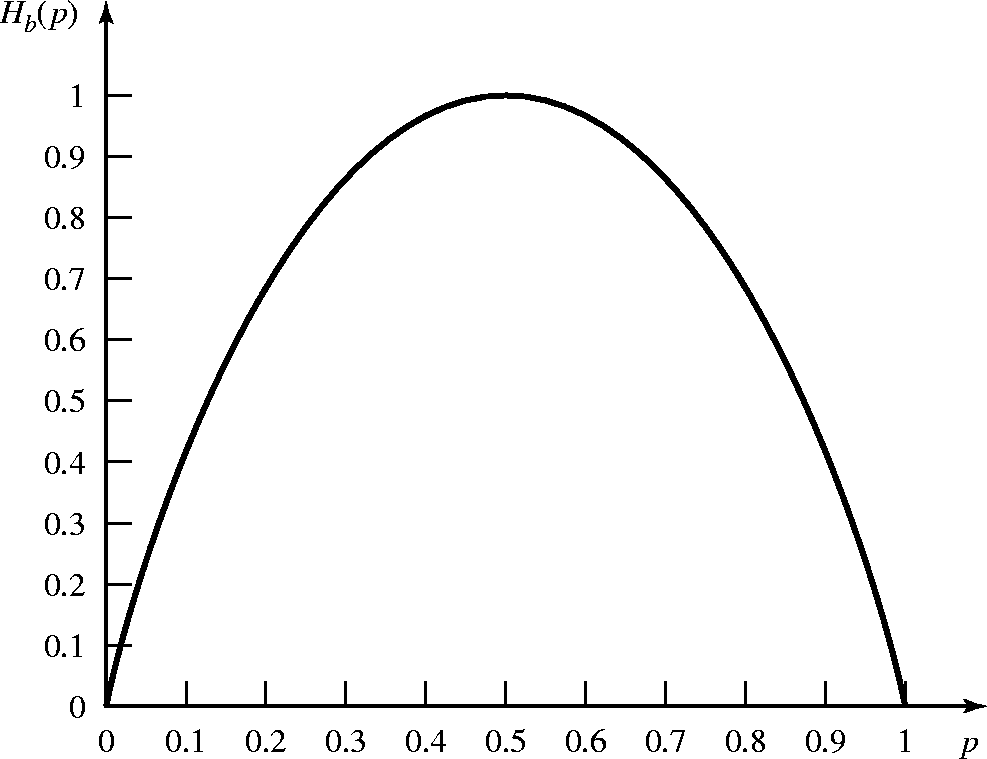 Παρατηρήσεις:
ελαχιστοποιείται όταν p=0 ή 1,  οπότε Η(0)=Η(1)=0
μεγιστοποιείται όταν τα σύμβολα είναι ισοπίθανα, Η(0.5)=1
[Speaker Notes: ---  Profanos  p*log2(1/p) = 0  (for p1)
---  Episis:  lim(p*log2(1/p)=0   (for p0)
Proof:
lim_{x→0}(xlogx)= lim_{x→0}(logx / (1/x)) = (del’Hopital) = lim_{x→0} (1/x)/(−1/x^2) = lim_{x→0} −(x^2)/x = lim_{x→0}(−x) = 0 .]
Εντροπία Ομοιόμορφης Πηγής
Είδαμε ότι η εντροπία της δυαδικής DMS μεγιστοποιείται για ισοπίθανα σύμβολα



Συμπέρασμα: Η εντροπία φράσσεται ως


όπου Ν το πλήθος του αλφαβήτου
και το άνω όριο επιτυγχάνεται για ομοιόμορφη πηγή
Γενίκευση: Η εντροπία μιας Ν-αδικής DMS μεγιστοποιείται όταν τα σύμβολά της ακολουθούν ομοιόμορφη κατανομή, δηλαδή pi=1/N  για i=1,…,N.
Βλέπε Πρόβλημα 6.7 στο βιβλίο Proakis - Salehi
Διαφορική Εντροπία
Έστω πηγή διακριτού χρόνου αλλά συνεχούς αλφάβητου
Έξοδος πηγής: πραγματικός αριθμός  άπειρα bits για αναπαράσταση
Δε μπορεί να οριστεί η εντροπία
Ορίζω τη διαφορική εντροπία



fX(x): η συνάρτηση πυκνότητας πιθανότητας της Χ
Η h(x) δεν έχει το διαισθητικό νόημα της εντροπίας
μπορεί να πάρει και αρνητικές τιμές
Διαφορική Εντροπία Ομοιόμορφης
Χ ομοιόμορφα κατανεμημένο στο συνεχές διάστημα [0,α]


Διαφορική Εντροπία:



Για α<1,  παίρνει αρνητικές τιμές
Διαφορική Εντροπία Gaussian
Χ Gaussian κατανεμημένη Ν(0,σ2)

Διαφορική Εντροπία:



Παρατήρηση:
Όπως η ομοιόμορφη κατανομή μεγιστοποιεί την εντροπία για τις πηγές διακριτού αλφαβήτου
Η Gaussian κατανομή μεγιστοποιεί τη διαφορική εντροπία για τις πηγές συνεχούς αλφαβήτου
[Speaker Notes: Nat:  A nat (sometimes also nit or nepit) is a logarithmic unit of information or entropy, based on natural logarithms and powers of e, rather than the powers of 2 and base 2 logarithms which define the bit. The nat is the natural unit for information entropy. 
One nat corresponds to about 1.44 bits.]
Ρυθμός Εντροπίας (1 από 2)
Τι γίνεται στην περίπτωση των πηγών με μνήμη;
Αν Xn η έξοδος της πηγής τη χρονική στιγμή n
H(X2|X1): αβεβαιότητα (καινούργια πληροφορία) που φέρει το X2, αν γνωρίζω το X1
Η ποσότητα H(X2|X1) λέγεται υπό συνθήκη εντροπία και θα οριστεί πλήρως σε επόμενα μαθήματα
Ρυθμός Εντροπίας (2 από 2)
Ρυθμός Εντροπίας μιας στάσιμης τυχαίας διαδικασίας



Φυσική Σημασία: 
παίζει το ρόλο της εντροπίας για τις πηγές με μνήμη
μέτρο πληροφορίας ανά σύμβολο εξόδου της πηγής
συγκλίνει σχετικά γρήγορα (δηλ. για μικρό n)
Κωδικοποίηση Πηγής
Στόχος: Η αποδοτική αναπαράσταση μιας Μιαδικής πηγής 
Στη γενική περίπτωση αποδοτικές αναπαραστάσεις επιτυγχάνονται με Κώδικες Μεταβλητού Μήκους (ΚΜΜ): Ένας ΚΜΜ αξιοποιεί τη γνώση των στατιστικών ιδιοτήτων της πηγής
Λειτουργικές απαιτήσεις:
Οι κωδικές λέξεις είναι δυαδικές
Ο κώδικας είναι μοναδικά αποκωδικοποιήσιμος

Μέσο μήκος κώδικα
Θεώρημα Κωδικοποίησης Πηγής
ή «Το Πρώτο Θεώρημα του Shannon» (1948)
Χρησιμότητα: πόσο μπορούμε να συμπιέσουμε μια πηγή χωρίς να εισάγουμε σφάλματα;
Θεώρημα: Έστω πηγή με εντροπία H που κωδικοποιείται ώστε να παρέχει ρυθμό R (bits/έξοδο πηγής).
Αν R≥H, η πηγή μπορεί να κωδικοποιηθεί με οσοδήποτε μικρή πιθανότητα σφάλματος
Αν R<H, όσο πολύπλοκος κι αν είναι ο κωδικοποιητής πηγής, η πιθανότητα σφάλματος θα είναι μακριά από το 0
Θεώρημα Κωδικοποίησης Πηγής
Απόδειξη Θεωρήματος (1 από 6)
Έστω DMS με αλφάβητο Φ={α1,...,αΝ}
Παρατηρούμε ταυτόχρονα n εξόδους της πηγής (ένα μπλοκ)
Αν το n τείνει στο άπειρο, τότε λογικά αν δω το σύνολο των εξόδων, κάθε σύμβολο εμφανίζεται περίπου τις εξής φορές
α1: np1
α2: np2
…
αΝ: npN
Απόδειξη Θεωρήματος (2 από 6)
Αν επαναλάβω το πείραμα, 
τα σύμβολα προφανώς θα είναι αλλιώς ανακατεμένα
όμως προκύπτουν περίπου ίδιες φορές εμφάνισης
Ορισμός: όλες αυτές οι ακολουθίες 
ονομάζονται τυπικές ακολουθίες (sample entropy  entropy) 
κάθε μία εμφανίζεται με την ίδια πιθανότητα εμφάνισης (ασυμπτωτικά για μεγάλο n)
Απόδειξη Θεωρήματος (3 από 6)
Ερώτηση: πόσες είναι οι τυπικές ακολουθίες;
Λύση:
Κάθε μία από αυτές εμφανίζεται με πιθανότητα
[Speaker Notes: Επειδή τα πειράματα είναι ανεξάρτητα, η πιθανότητα να προκύψει μία συγκεκριμένη n-αδα από μία multinomial process είναι ίση με το γινόμενο των πιθανοτήτων για κάθε μία από τις n τ.μ.]
Απόδειξη Θεωρήματος (4 από 6)
Κάθε μη τυπική ακολουθία έχει σχεδόν μηδενική πιθανότητα εμφάνισης (για μεγάλο n)
Επομένως, όλες οι δυνατές ακολουθίες εξόδου είναι τυπικές και εμφανίζονται ισοπίθανα
Αν το πλήθος των τυπικών είναι Κ    ptypical=1/K

Άρα, το πλήθος των τυπικών ακολουθιών είναι
[Speaker Notes: Επειδή τα πειράματα είναι ανεξάρτητα, η πιθανότητα να προκύψει μία συγκεκριμένη n-αδα από μία multinomial process είναι ίση με το γινόμενο των πιθανοτήτων για κάθε μία από τις n τ.μ.]
Απόδειξη Θεωρήματος (5 από 6)
Κωδικοποίηση όλων των δυνατών ακολουθιών
το μπλοκ έχει n σύμβολα από αλφάβητο των Ν  το μπλοκ έχει Nn δυνατές ακολουθίες (ή σύμβολα εκτεταμένης πηγής)
απαιτούνται nlog2N bits/μπλοκ ή
log2N bits/έξοδο
Αν όμως το n είναι πολύ μεγάλο, μπορώ να αγνοήσω τις μη τυπικές ακολουθίες και να κωδικοποιήσω μόνο τις τυπικές
Απόδειξη Θεωρήματος (6 από 6)
Κωδικοποίηση μόνο των τυπικών ακολουθιών (θεωρώντας την κάθε μία από αυτές ως σύμβολο μιας Κ-αδικής πηγής):
log2K=nH(X) bits/μπλοκ
Η(Χ) bits/έξοδο
Πότε υπάρχει σφάλμα:
αν εμφανιστεί μη τυπική ακολουθία
   (αν όμως το n είναι πολύ μεγάλο, η πιθανότητα μη τυπικής - και το σφάλμα - μπορούν να γίνουν οσοδήποτε μικρά)
Ειδικές Περιπτώσεις
Ομοιόμορφη Πηγή:
H(X)=log2N
δε μπορεί να συμπιεστεί
κάθε ακολουθία εξόδου είναι δυνατή (τυπική) και ισοπίθανη
Πηγές με μνήμη:
ο ρυθμός εντροπίας παίζει τον ίδιο ρόλο με την εντροπία για στάσιμες πηγές
ο ρυθμός εντροπίας συγκλίνει γρήγορα στην τελική τιμή
Παράδειγμα πηγής με μνήμη: αγγλικό κείμενο
για n=1 (αγνοώντας τη μνήμη), H(X)=4.03 bits/letter
για μπλοκ γραμμάτων (π.χ. n=10) συγκλίνει στην τιμή H(X)=1.3 bits/letter
Τέλος Ενότητας 2
Χρηματοδότηση
Το παρόν εκπαιδευτικό υλικό έχει αναπτυχθεί στo πλαίσιo του εκπαιδευτικού έργου του διδάσκοντα.
Το έργο «Ανοικτά Ακαδημαϊκά Μαθήματα στο Πανεπιστήμιο Πατρών» έχει χρηματοδοτήσει μόνο την αναδιαμόρφωση του εκπαιδευτικού υλικού. 
Το έργο υλοποιείται στο πλαίσιο του Επιχειρησιακού Προγράμματος «Εκπαίδευση και Δια Βίου Μάθηση» και συγχρηματοδοτείται από την Ευρωπαϊκή Ένωση (Ευρωπαϊκό Κοινωνικό Ταμείο) και από εθνικούς πόρους.
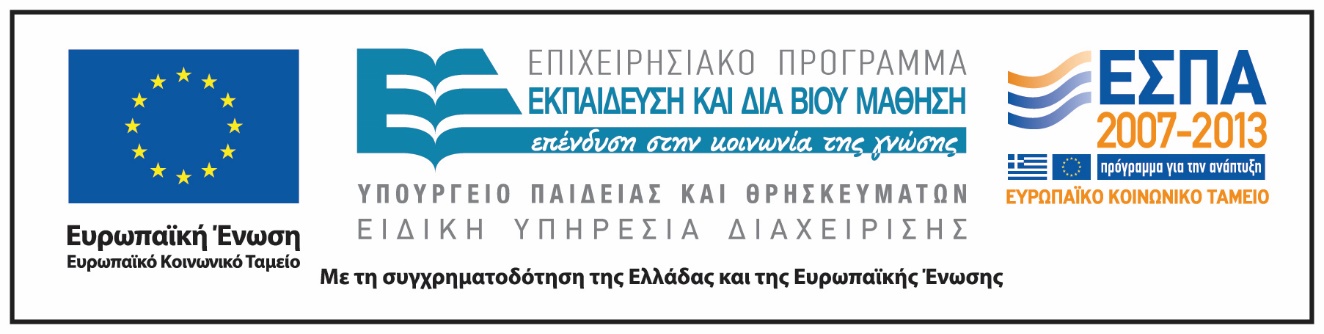 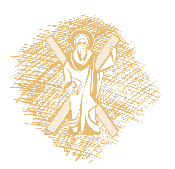 Σημειώματα
Σημείωμα Ιστορικού Εκδόσεων Έργου
Το παρόν έργο αποτελεί την έκδοση 1.00.
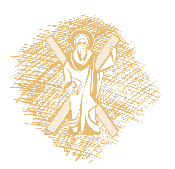 Σημείωμα Αναφοράς
Copyright Πανεπιστήμιο Πατρών, Κώστας Μπερμπερίδης. «Ψηφιακές Τηλεπικοινωνίες». Έκδοση: 1.0. Πάτρα 2015. Διαθέσιμο από τη δικτυακή διεύθυνση: https://eclass.upatras.gr/courses/CEID1110/.
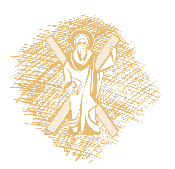 Σημείωμα Αδειοδότησης
Το παρόν υλικό διατίθεται με τους όρους της άδειας χρήσης Creative Commons Αναφορά, Μη Εμπορική Χρήση Παρόμοια Διανομή 4.0 [1] ή μεταγενέστερη, Διεθνής Έκδοση.   Εξαιρούνται τα αυτοτελή έργα τρίτων π.χ. φωτογραφίες, διαγράμματα κ.λ.π.,  τα οποία εμπεριέχονται σε αυτό και τα οποία αναφέρονται μαζί με τους όρους χρήσης τους στο «Σημείωμα Χρήσης Έργων Τρίτων».
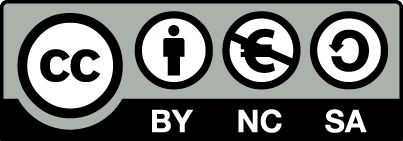 [1] http://creativecommons.org/licenses/by-nc-sa/4.0/ 
Ως Μη Εμπορική ορίζεται η χρήση:
που δεν περιλαμβάνει άμεσο ή έμμεσο οικονομικό όφελος από την χρήση του έργου, για το διανομέα του έργου και αδειοδόχο
που δεν περιλαμβάνει οικονομική συναλλαγή ως προϋπόθεση για τη χρήση ή πρόσβαση στο έργο
που δεν προσπορίζει στο διανομέα του έργου και αδειοδόχο έμμεσο οικονομικό όφελος (π.χ. διαφημίσεις) από την προβολή του έργου σε διαδικτυακό τόπο

Ο δικαιούχος μπορεί να παρέχει στον αδειοδόχο ξεχωριστή άδεια να χρησιμοποιεί το έργο για εμπορική χρήση, εφόσον αυτό του ζητηθεί.
Διατήρηση Σημειωμάτων
Οποιαδήποτε αναπαραγωγή ή διασκευή του υλικού θα πρέπει να συμπεριλαμβάνει:
το Σημείωμα Αναφοράς
το Σημείωμα Αδειοδότησης
τη δήλωση Διατήρησης Σημειωμάτων
το Σημείωμα Χρήσης Έργων Τρίτων (εφόσον υπάρχει)
μαζί με τους συνοδευόμενους υπερσυνδέσμους.
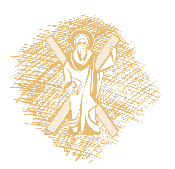 Σημείωμα Χρήσης Έργων Τρίτων
Το Έργο αυτό κάνει χρήση των ακόλουθων έργων:
Η εικόνα στη διαφάνεια 17 έχει δημιουργηθεί με βάση αντίστοιχες εικόνες στο βιβλίο «Συστήματα Τηλεπικοινωνιών», J. G. Proakis, M. Salehi, Εθνικό και Καποδιστριακό Πανεπιστήμιο Αθηνών (Μετάφραση-Επιμέλεια: Καρούμπαλος Κ. και Ζέρβας Ε., Καραμπογιάς Σ., Σαγκριώτης Ε.)
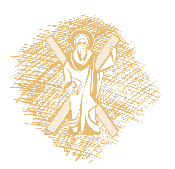